CUENTA PÚBLICA 2024
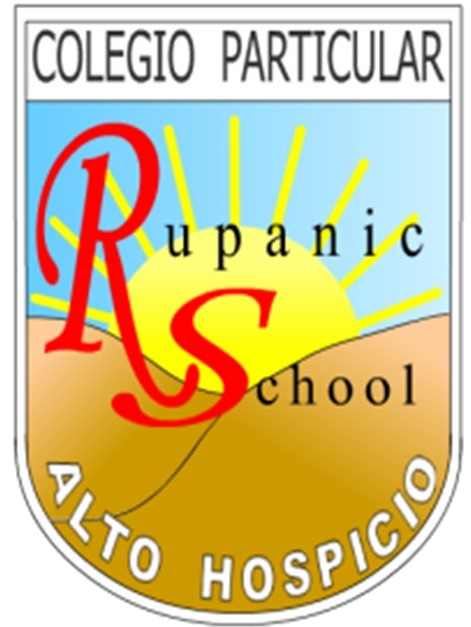 HERY ABALOS ESPEJO
DIRECTOR
NUESTRO P.E.I.
GESTION INSTITUCIONAL 2023
PROYECCION 2024
                    GESTION INSTITUCIONAL 2023
03
01
RESULTADOS SIMCE 20223
NUESTRO PEI 01
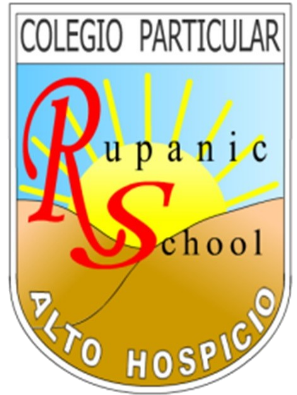 04
PROYECCIONES 2024
RESULTADOS 
SIMCE 2023
02
MISIÓN
EDUCACIÓN INTEGRAL
RESPETO POR LA DIVERSIDAD
PROYECTO PERSONAL
PROYECTO ESCOLAR INSTITUCIONAL
P.E.I.
VISION
ENTREGAR UNA FORMACION INTEGRAL – HUMANISTA  - CRISTIANA E INTERCULTURAL.
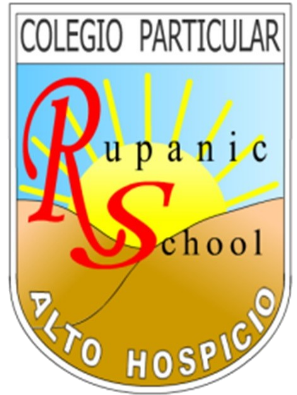 SELLOS INSTITUCIONALES
. SOMOS UN COLEGIO INTERCULTURAL
TECNICO PROFESIONAL
VINCUALNTE CON LA FAMILIA Y SOCIEDAD
VALORES  INSTITUCIONALES
. RESPETO
RESPONSABILIDAD
DISCIPLINA
RESULTADOS SIMCE 2023
4º BÁSICOS
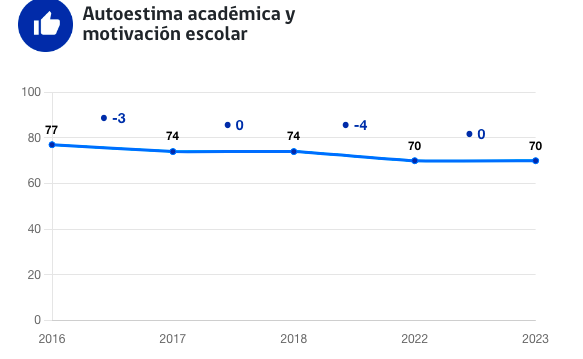 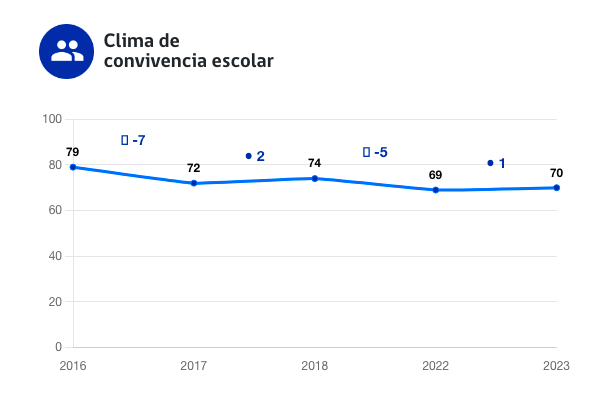 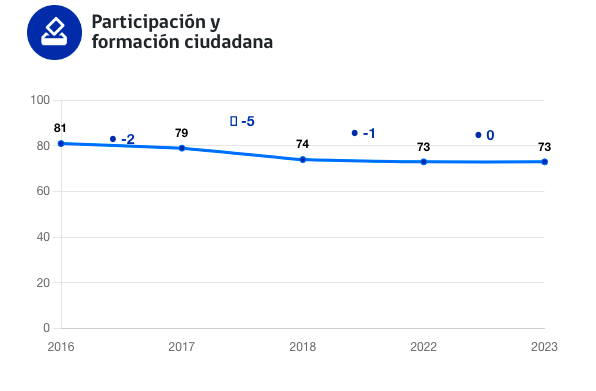 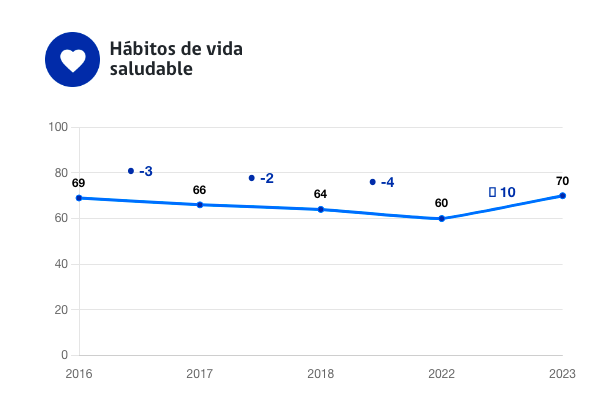 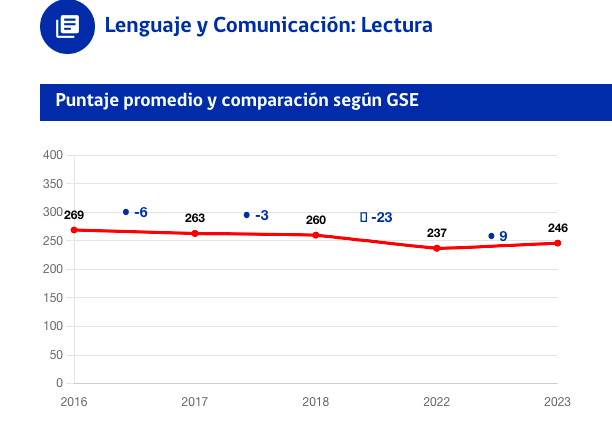 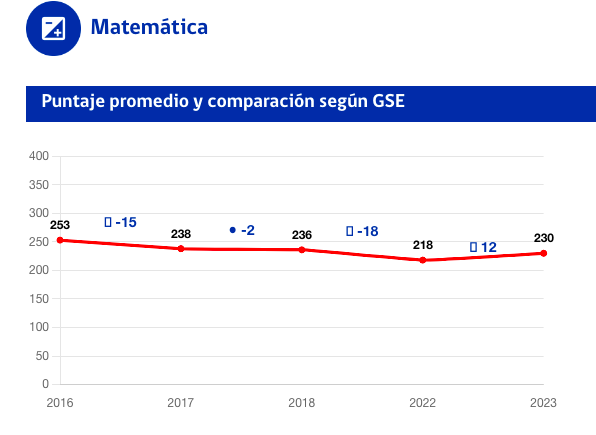 RESULTADOS 
SIMCE 2023 
2º MEDIOS
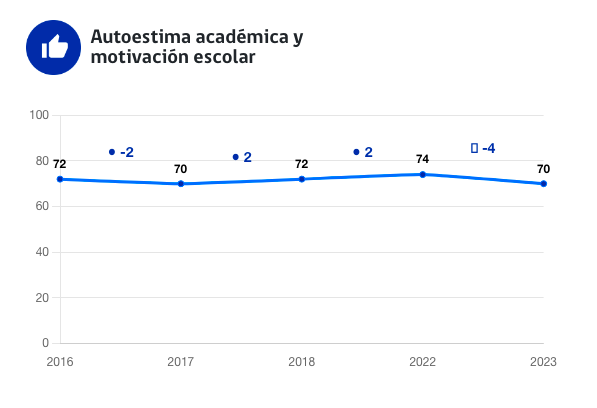 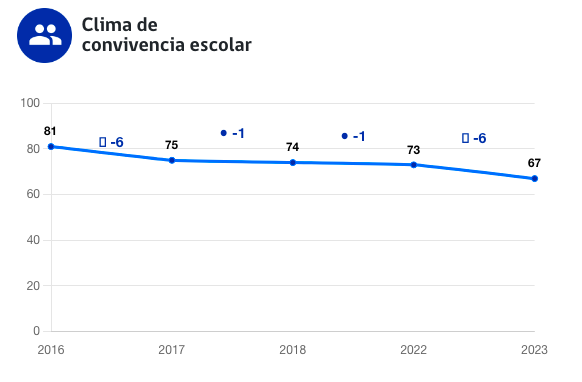 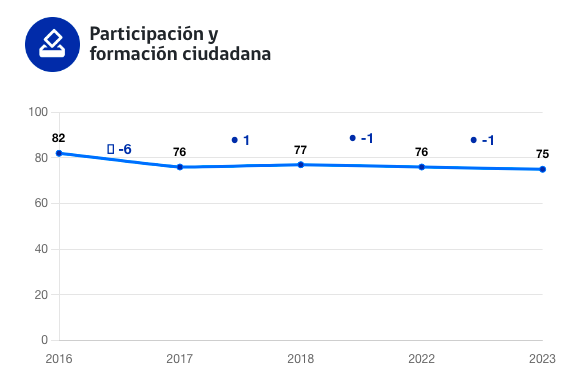 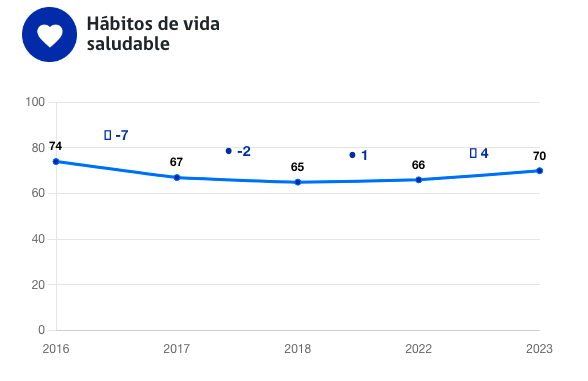 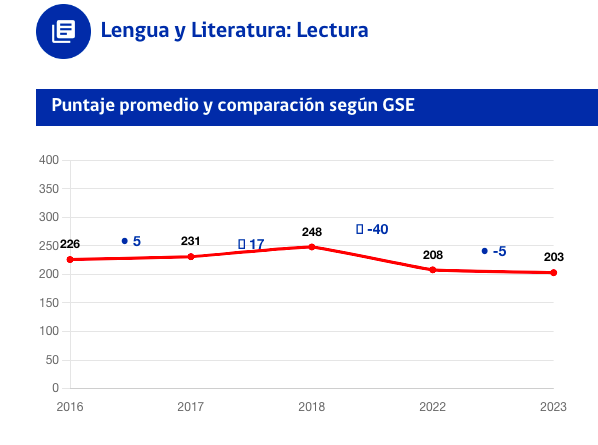 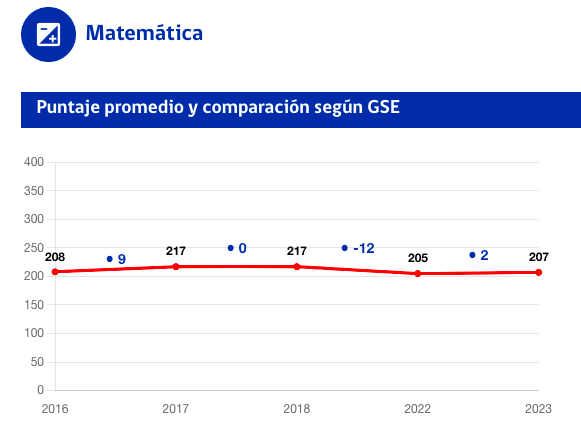 GESTIÓN 
INSTITUCIONAL 
2023
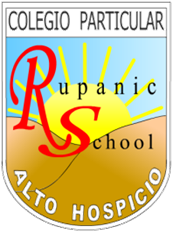 % ASISTENCIA MENSUAL
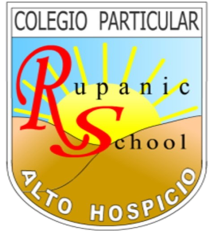 DOMINIO LECTORPRIMER CICLO 2023
DIAGNÓSTICO
APLICACIÓN DE INSTRUMENTO DE MEDICION DE VELOCIDAD Y  CALIDAD LECTORA QUE PERMITIO EVIDENCIAR NIVEL DE APRENDIZAJE Y PROGESO 
ESTE DIAGNOSTICO ARROJO 63 NIÑOS NO LECTORES EN EL PRIMER CICLO.
APLICACIÓN DE ESTRATEGIAS METODOLOGICAS AL INTERIOR Y EXTERIOR DEL AULA.
TALLERES DE APOYO PSICOPEDAGOGICO LIDERADOS POR LA ESPECIALISTA JAEL CORTES
REFORZAMIENTO A CARGO DE LA COORDINADORA ACADEMICA DEL PRIMER CICLO.
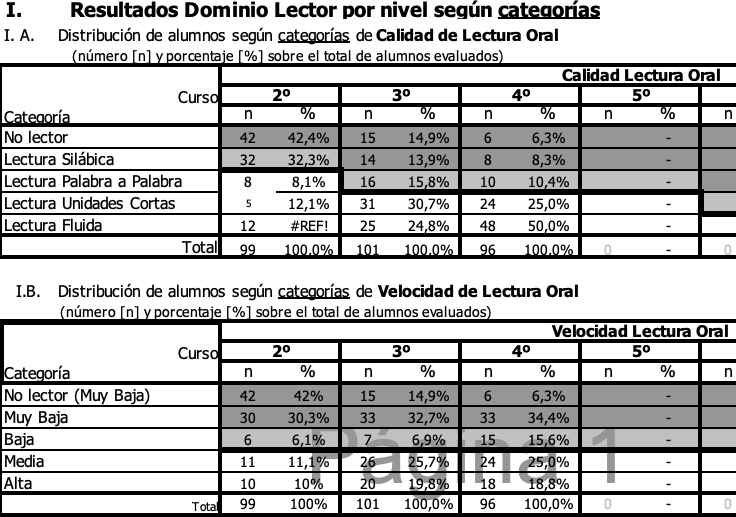 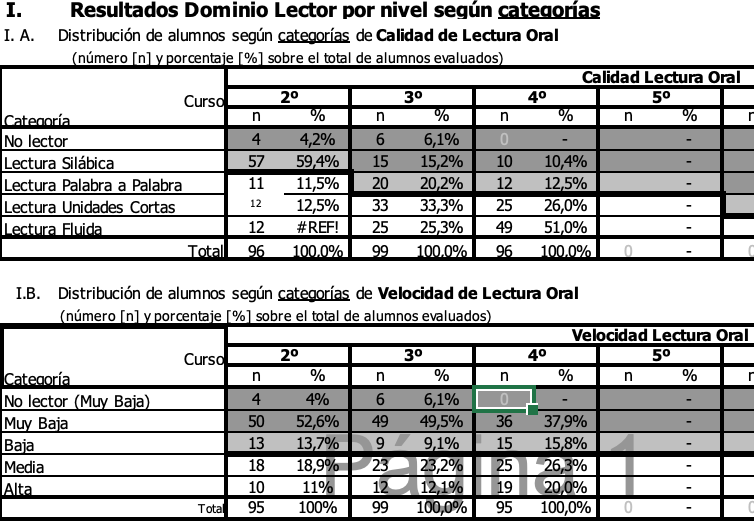 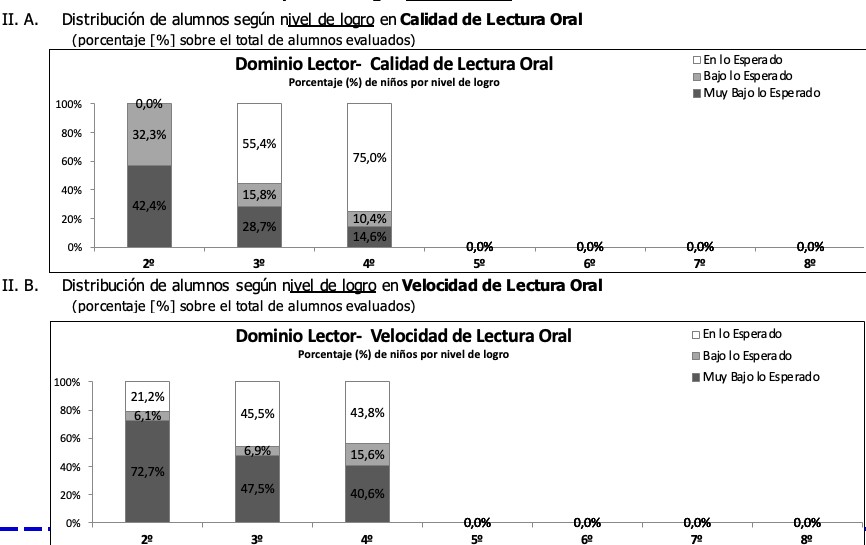 SINTESIS DE RESULTADOS POR NIVEL DE LOGROPRIMER SEMESTRE
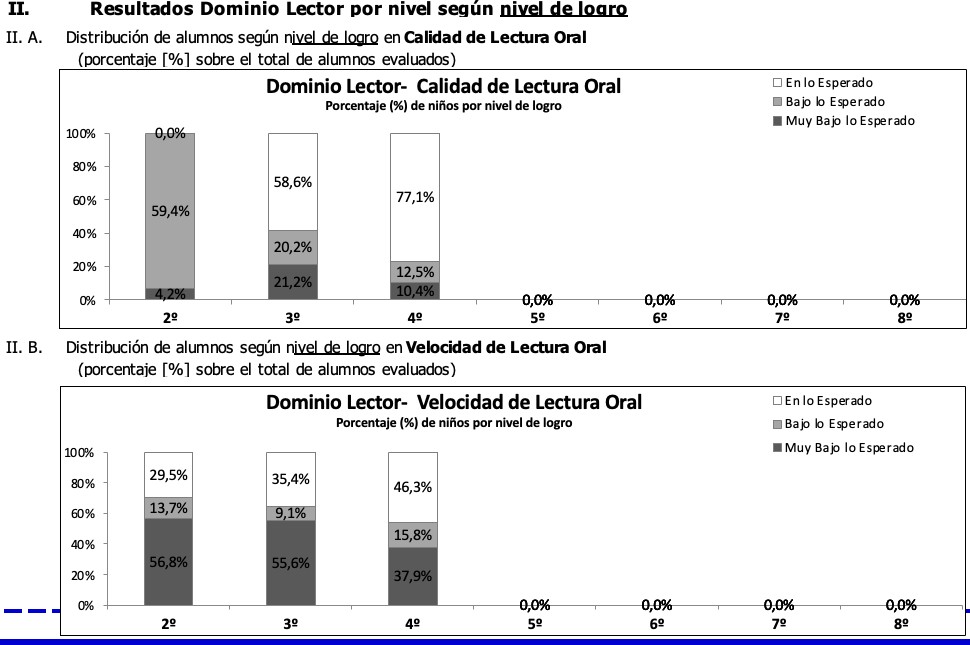 SINTESIS DE RESULTADOS POR NIVEL DE LOGROSEGUNDO SEMESTRE
CONCLUSIONES
Descenso de niños no lectores
Referente a los estudiantes que siguen presentando dificultades en su lectura y aún no logran leer, se debe a situaciones puntuales. 
Comenzando primero con la baja asistencia al establecimiento, el poco compromiso de los apoderados en reforzar la lectura de sus hijos en casa, padres y madres sin núcleo propio constituido que se les dificulta apoyar y reforzar a sus hijos educativamente y no tienen redes de apoyo familiar externo, también están los casos de estudiantes extranjeros que están recién reincorporándose al sistema educativo, presentando a su vez un desnivel pedagógico. 
Por ultimo y no menos importante esta la propia madurez cognitiva del estudiante, estas son barreras intrínsecas que enlentecen el aprendizaje del estudiante.
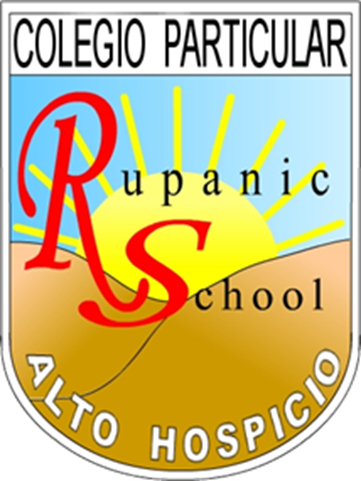 Informe de gestión año 2023
Coordinaciones académicas 
Segundo ciclo e. Básica
Foco en la Gestión: REACTIVACIÓN EDUCATIVA
LINEAMIENTOS GENERALES . Organización escolar
Trabajo Régimen semestral, con sesiones semanales de Reflexión o Reunión Interciclo.
Modalidad de trabajo: Libro digital. Plataforma WebClass. Hubo monitoreo constante del cumplimiento de cada función y del leccionario.
Acompañamiento al aula.
Innovación curricular. Talleres de Libre elección, incluidos en el Plan de Estudio tanto de Segundo ciclo como en E.Media.
Panorama Segundo Ciclo
Énfasis curricular: REACTIVACIÓN EDUCATIVA
EJE 1 – Convivencia y salud mental: Atender los aspectos socioemocionales, de convivencia, equidad de género y salud mental para que los establecimientos sean espacios de protección y bienestar socioemocional.
EJE 2 – Fortalecimiento de aprendizajes: Fortalecer la acción pedagógica de las comunidades educativas, poniendo a disposición recursos, estrategias curriculares y pedagógicas, así como infraestructura y conectividad para profundizar aprendizajes.
EJE 3 – Asistencia y revinculación: Garantizar integralmente las trayectorias educativas de niños, niñas, adolescentes y adultos.
INFORME DE GESTIÓNENSEÑANZA MEDIA TÉCNICO PROFESIONAL
GESTIÓN ÁREA TÉCNICO PROFESIONAL
Incluye todas aquellas acciones que contribuyen a Fortalecer la Enseñanza Media Técnico Profesional.
Especialidades: 
Administración Mención Recursos Humanos.
Metalurgia Extractiva.
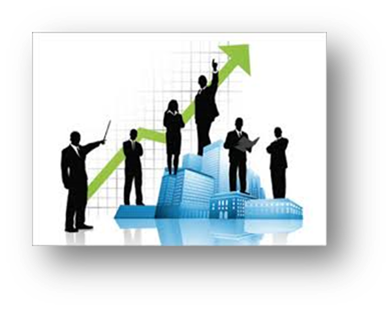 III.- GESTIÓN ÁREA TÉCNICO PROFESIONAL
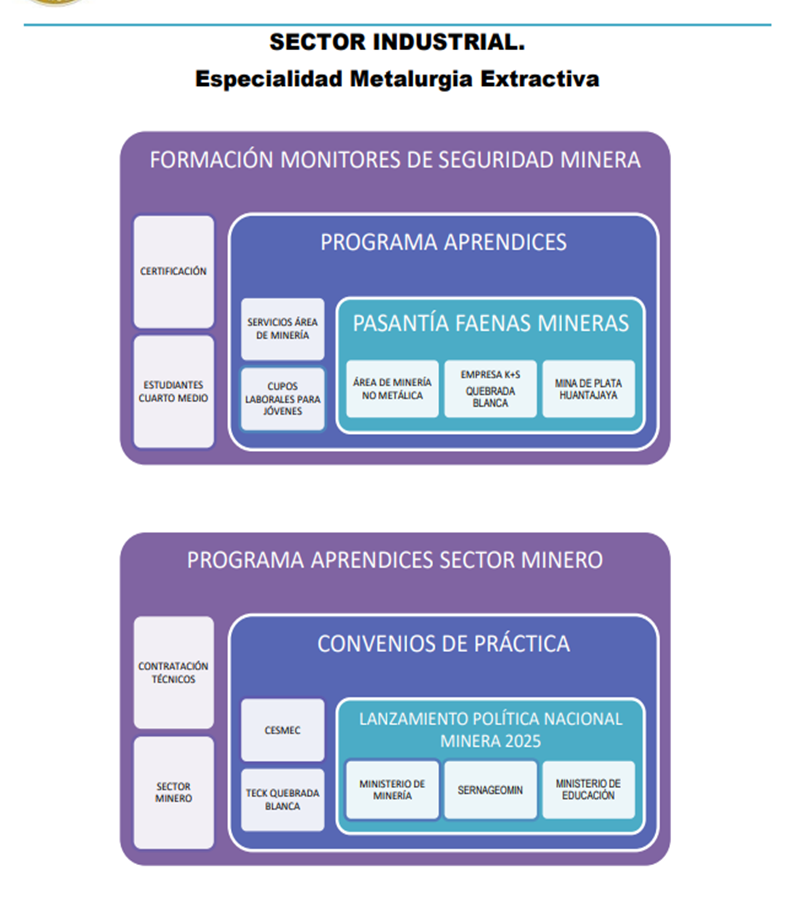 IMPACTO LOGROS Y                                                           DESAFÍOS
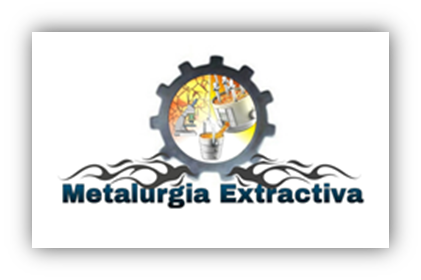 Amplia Proyección Laboral.
MUSEO MINERALÓGICO HUANTAJAYA
Alumnos trabajando en el proceso de clasificación de muestras.
Reconocimiento por presencia mineral antimonio.
Visitas de Sr. Jorge Reyes y el Encargado del Yac. Huantaya.
Ceremonia Firma del Convenio.
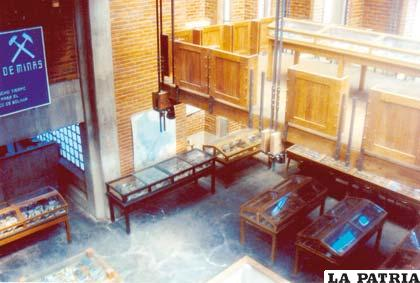 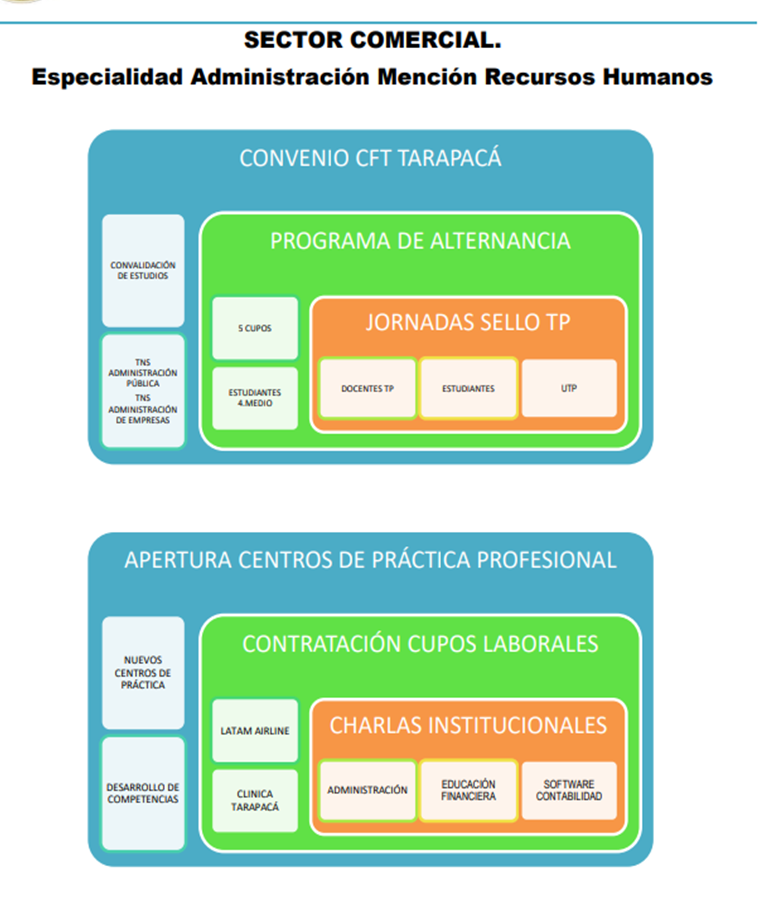 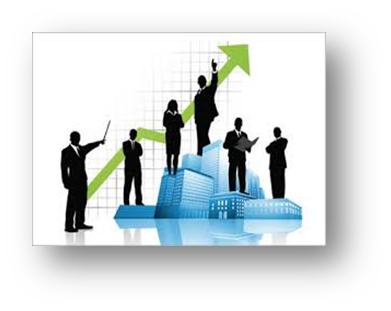 IMPACTO LOGROS Y                 IMPACTO LOGROS Y                                                           DESAFÍOS
Reconocimiento a estudiantes por su desempeño en la práctica profesional.
Reactivación Convenio CFT.
Charlas CFT Estatal Tarapacá a estudiantes de 2do a 4to Medio.
Convalidación de Módulos. Plan de Alternancia.
Continuidad de estudio.
TITULADOS AÑO 2023
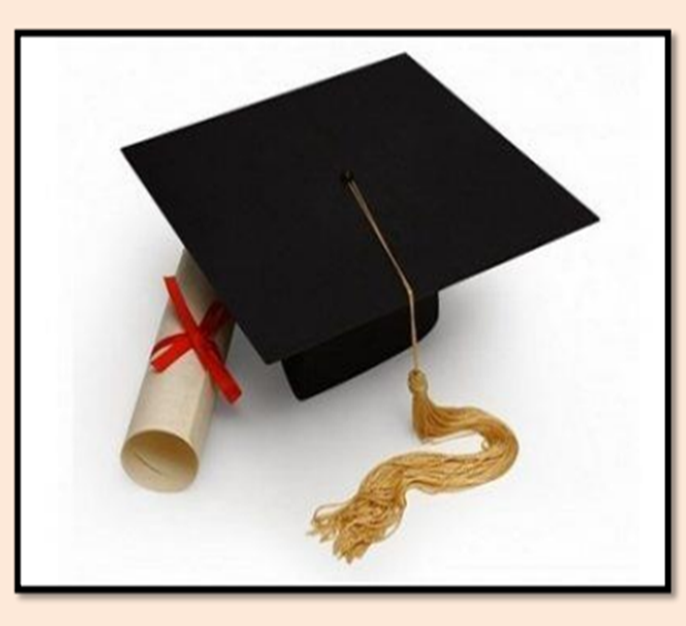 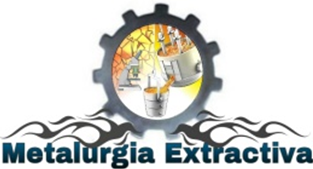 ESTADÍSTICA EGRESO Y TITULACIÓN
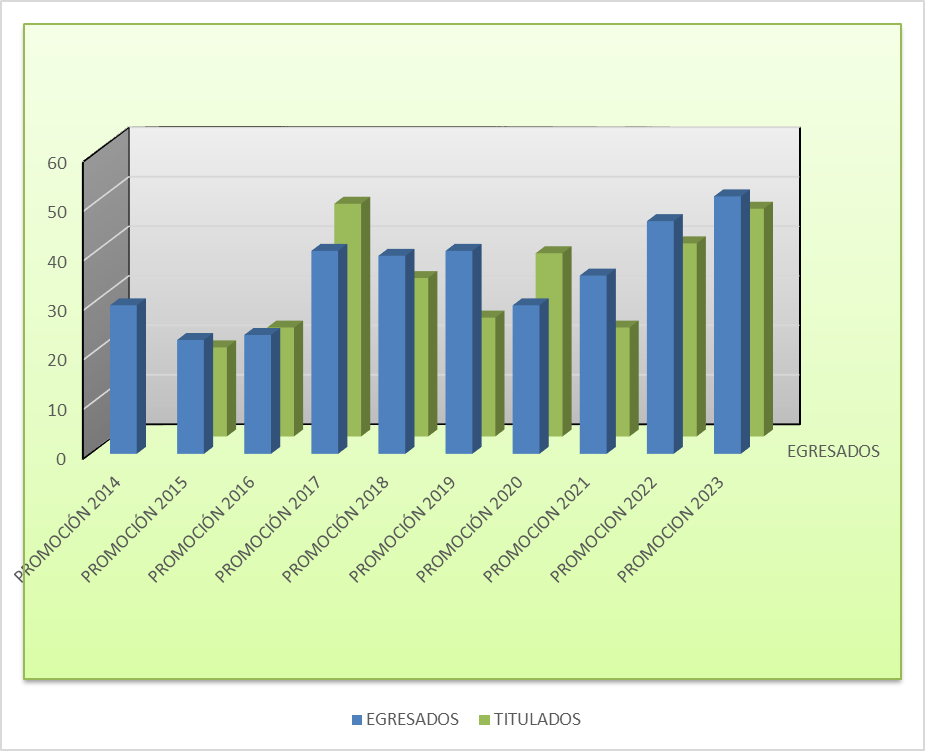 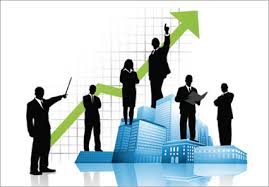 PROYECCIÓN DE FUTURO
Proyectar el futuro profesional  implica acciones que permitan a nuestros estudiantes orientar sus proyecciones, va mucho más allá de simplemente definir qué quieren estudiar. 
Para este tipo de proyección es importante identificar intereses de los/as estudiantes, reconocer sus fortalezas y debilidades, y desarrollar hábitos que les permitan  proyectar el futuro profesional y cumplir sus metas.
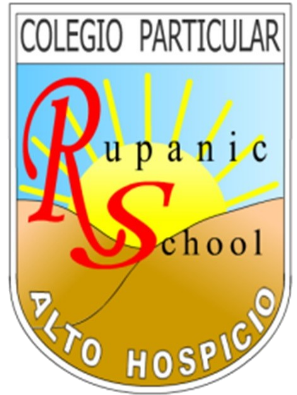 PROYECCIÓN 2024
INNOVACION EN 
PROGRAMAS 
INSTITUCIONALES
AGENTES 
EDUCATIVOS
INFRAESCTRUCTURA
EXTRAESCOLAR
RECREO SEGURO
RR.SS
PINTADO DE SALAS
SOMBRA DE PATIO BASICA
ARREGLOS DE BAÑOS Y CAMARINES.CONSTRUCCION DE DOS NUEVAS SALAS DE MULTIPROPÓSITO
CONTRATACION DE ENCARGADO DE EXTRAESCOLAR.
MAYOR CANTIDAD DE ACADEMIAS:
DEPORTES
CULTURALES
TECNOLOGIA
CIENCIAS
ENTRETENCIÓN.
2022: PRIMER CICLO
2023: RECESO
2024: REACTIVACION DE PROGRAMA.
RECREO ENTRETENIDOS.
PROYECTOS INTERNOS.
CO.DE.CU
P.P.R.E.
P.P.A.C
TA.FO.SER
C.G.P.A.
CONSEJO DISCIPLINA 1º MES
ASAMBLEAS DE BIENVENIDAS
PROMOCION Y ACTUALIZACION DE INFORMACION A TRAVES DE LAS RR. SS.
FACEBOOK
INSTAGRAM
PAGINA WEB
WEBCLASS ( (CERTIFICADOS DE ALUMNO REGULAR)
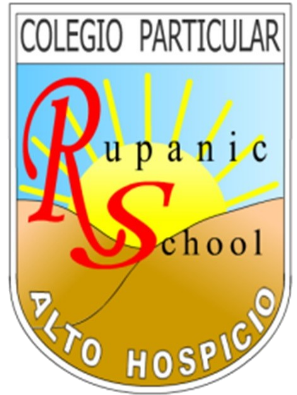 “…LA EDUCACIÓN ES EL ARMA MAS PODEROSA QUE PUEDES USAR PARA CAMBIAR EL MUNDO…”
NELSON MANDELA
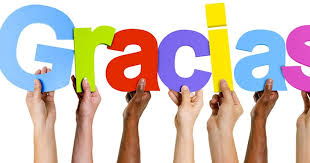